Profilo
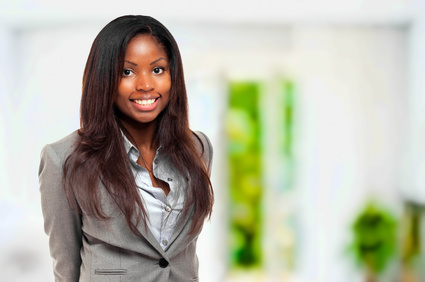 Lorem ipsum dolor sit amet, consectetur adipiscing elit. Morbi tristique  sapien nec nulla rutrum imperdiet. Nullam faucibus augue id velit luctus maximus. Interdum et malesuada fames ac ante ipsum primis in faucibus. Etiam bibendum, ante nec luctus posuere, odio enim semper tortor.
Formazione
Università – Città – Laurea
Lorem ipsum dolor sit amet, consectetur adipiscing elit.
Università – Città – Laurea
Lorem ipsum dolor sit amet, consectetur adipiscing elit.
Alicia
DEVENNE
Competenze
PHOTOSHOP
ILLUSTRATOR
FIREWORKS
DREAMWEAVER
INDESIGN
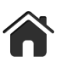 12 Street Name
Roma
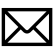 Obiettivo
name@mail.com
Lorem ipsum dolor sit amet, consectetur adipiscing elit. Morbi tristique  sapien nec nulla rutrum imperdiet. Nullam faucibus augue id velit luctus maximus. Interdum et malesuada fames ac ante ipsum primis in faucibus.
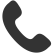 000 111 333
000 222 444
Esperienza
Società 
Posizione – 01/2016 – presente
Lorem ipsum dolor sit amet, consectetur adipiscing elit. Morbi tristique  sapien nec nulla rutrum imperdiet.
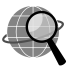 Linkedin.com/name
Facebook.com/name
Società 
Posizione – 01/2016 – presente
Lorem ipsum dolor sit amet, consectetur adipiscing elit. Morbi tristique  sapien nec nulla rutrum imperdiet.
Società 
Posizione – 01/2016 – presente
Lorem ipsum dolor sit amet, consectetur adipiscing elit. Morbi tristique  sapien nec nulla rutrum imperdiet.
Lingue
Inglese
Francese
Tedesco
Spagnolo